gov.pl
Dla wykonawców i zamawiających
z 10
1
Strona
eFakturowanie w Polsce
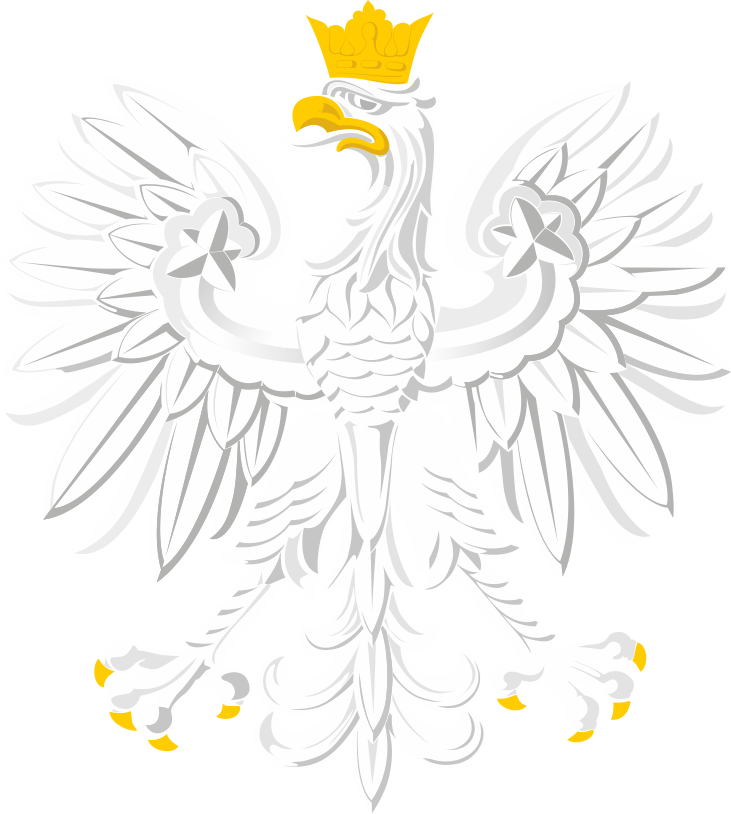 E-faktury specjalizowane - rozbudowa Platformy Elektronicznego Fakturowania
Prezentacja publiczna projektu informatycznego
22.07.2019 Ministerstwo Przedsiębiorczości i Technologii
gov.pl
Dla wykonawców i zamawiających
z 10
Strona
2
eFakturowanie w Polsce
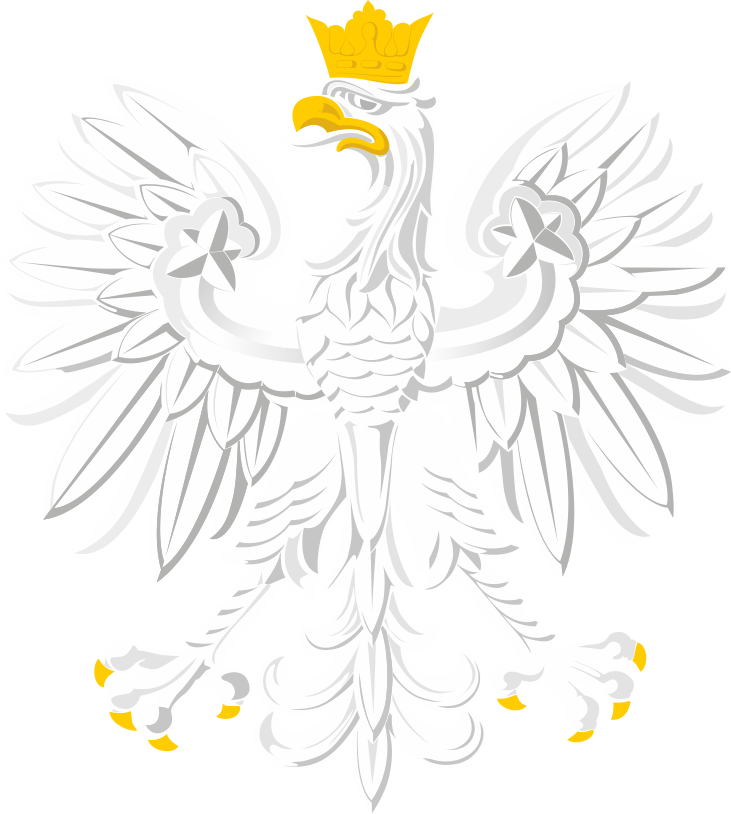 Źródło finansowania
Program Operacyjny Polska Cyfrowa na lata 2014 – 2020, II Oś Priorytetowa

„E-administracja i otwarty rząd”, Działanie 2.1 „Wysoka dostępność i jakość e-usług publicznych”


Planowany koszt projektu
10 035 820 zł


Planowany okres realizacji projektu
11.2019 –10.2021
Wnioskodawca
Jadwiga Emilewicz

Minister Przedsiębiorczości i Technologii



Beneficjent
Ministerstwo Przedsiębiorczości i Technologii


Partnerzy
Sieć Łukasiewicz - Instytut Logistyki i Magazynowania
gov.pl
Dla wykonawców i zamawiających
z 10
Strona
3
eFakturowanie w Polsce
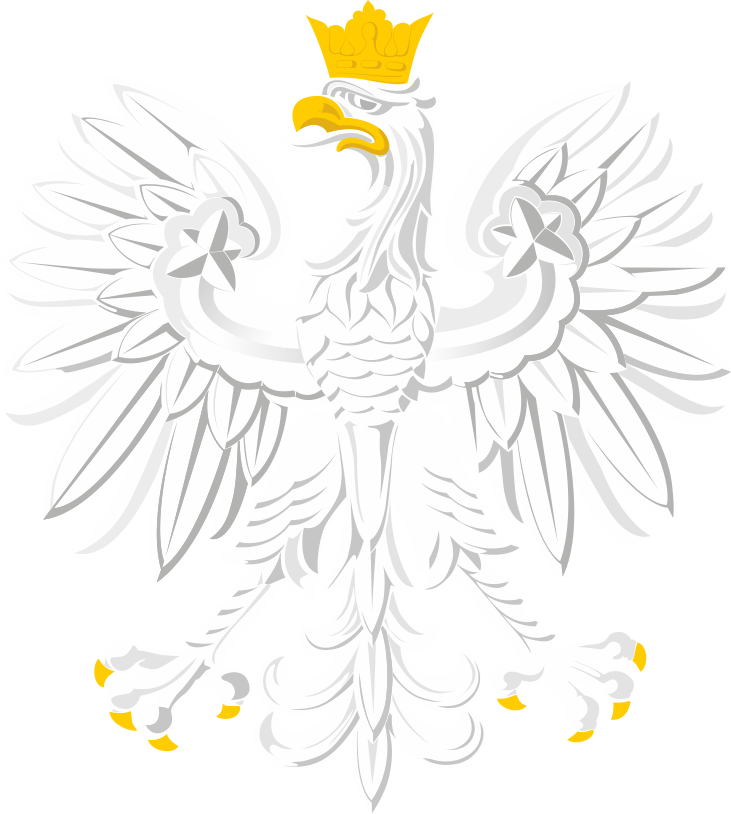 Cel projektu
Umożliwienie przesyłania faktur specjalizowanych, między innymi za dostawy energii, wody, gazu, usług telekomunikacyjnych 

Udostępnienie Książki Adresowej PEF
gov.pl
Dla wykonawców i zamawiających
z 10
Strona
4
eFakturowanie w Polsce
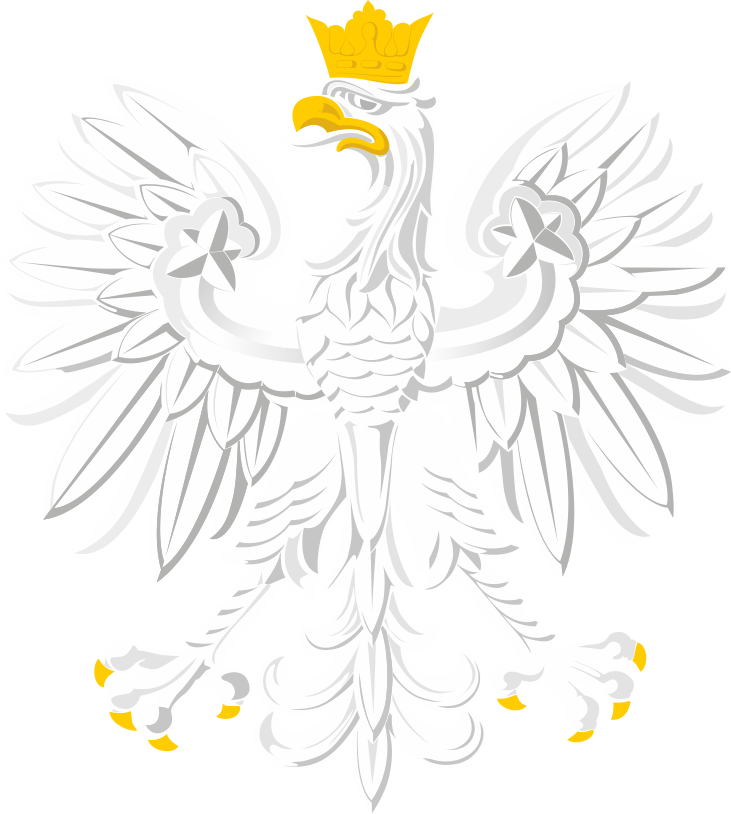 Produkty projektu
Usługa przesyłania faktur specjalizowanych o dużym potencjale wykorzystania.
Efekty projektu
Umożliwienie przesyłania faktur specjalizowanych, m.in. za dostawy energii, wody, gazu, usługi telekomunikacyjne
Umożliwienie przesyłania faktury korygującej do faktury specjalizowanej
Umożliwienie przesyłania noty księgowej do wszystkich faktur ustrukturyzowanych
Książka Adresowa PEF.
gov.pl
Dla wykonawców i zamawiających
z 10
Strona
5
eFakturowanie w Polsce
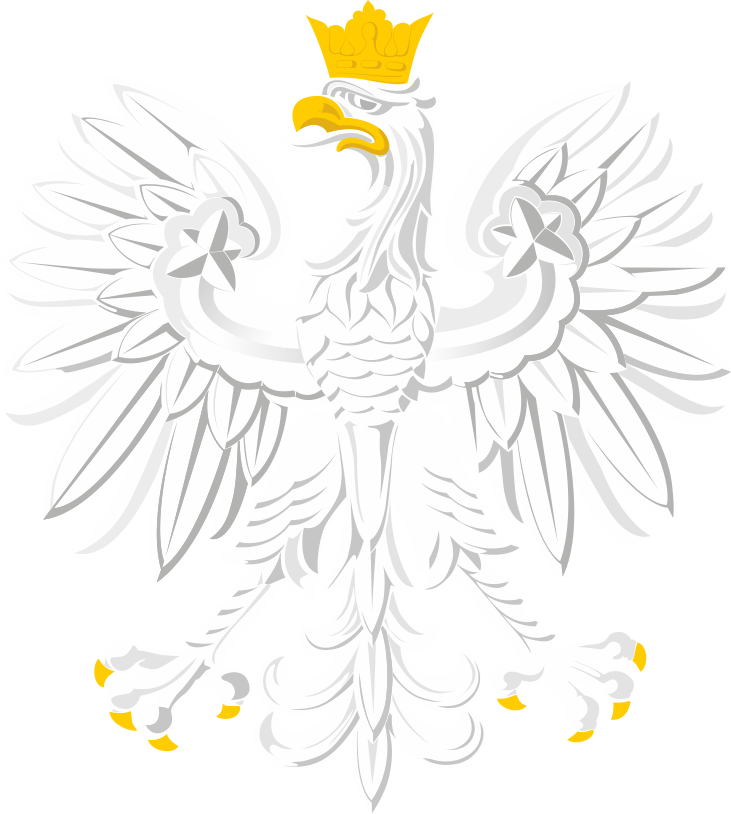 PRODUKT
Usługa przesyłania faktur specjalizowanych o dużym potencjale wykorzystania.
Realizacja poprzez:
Uruchomienie elektronicznej obsługi procesów fakturowania związanych z realizacją dostaw np. energii, gazu, wody, usług telekomunikacyjnych i innych tzw. usług masowych, w których uczestniczą jednostki sektora finansów publicznych realizujące zamówienia publiczne.
Dla firm
Dla urzędników
zmniejszenie kosztów obsługi procesów fakturowania i procesów finansowo-księgowych,
Ułatwienie procesu wystawiania dokumentów księgowych,
Umożliwienie udostępniania otrzymanych faktur innym podmiotom - wykorzystywane w przypadku rozliczeń faktur leasingowych lub w faktoringu.
automatyzacja procesów związanych z obsługą faktur za usługi masowe,
umożliwienie potwierdzania dokumentów księgowych,
umożliwienie przesyłania noty korygującej
gov.pl
Dla wykonawców i zamawiających
z 10
Strona
6
eFakturowanie w Polsce
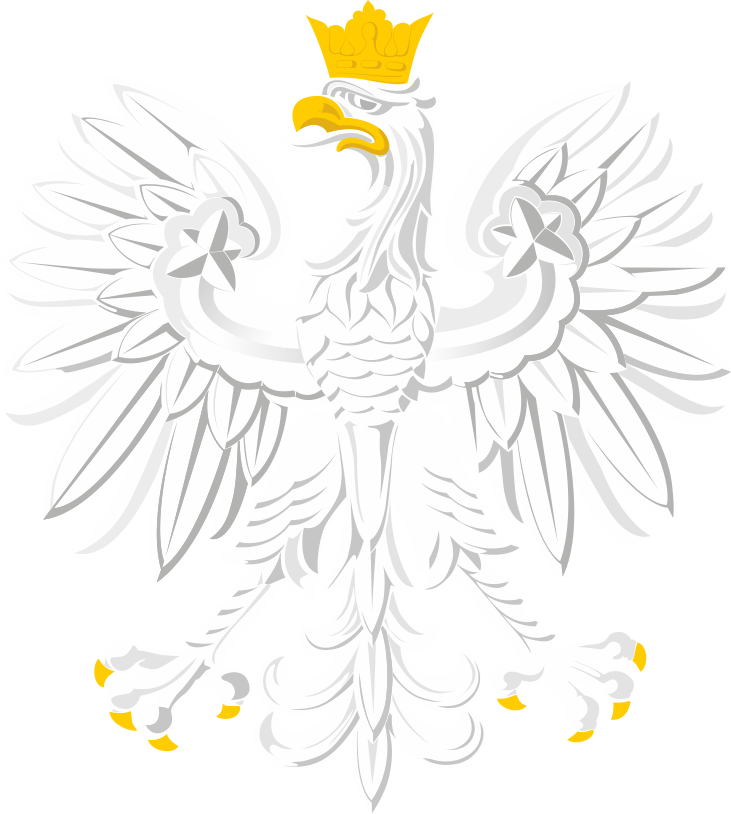 Otoczenie prawne
Obecnie obowiązujące przepisy prawa pozwalają na realizację Projektu i uruchomienie jego funkcjonalności. Realizacja Projektu odbywać się będzie głównie na podstawie przepisów:
Ustawy z dnia 9 listopada 2018 r. o elektronicznym fakturowaniu w zamówieniach publicznych, koncesjach na roboty budowlane lub usługi oraz partnerstwie publiczno-prywatnym
gov.pl
z 10
Strona
7
Architektura systemu
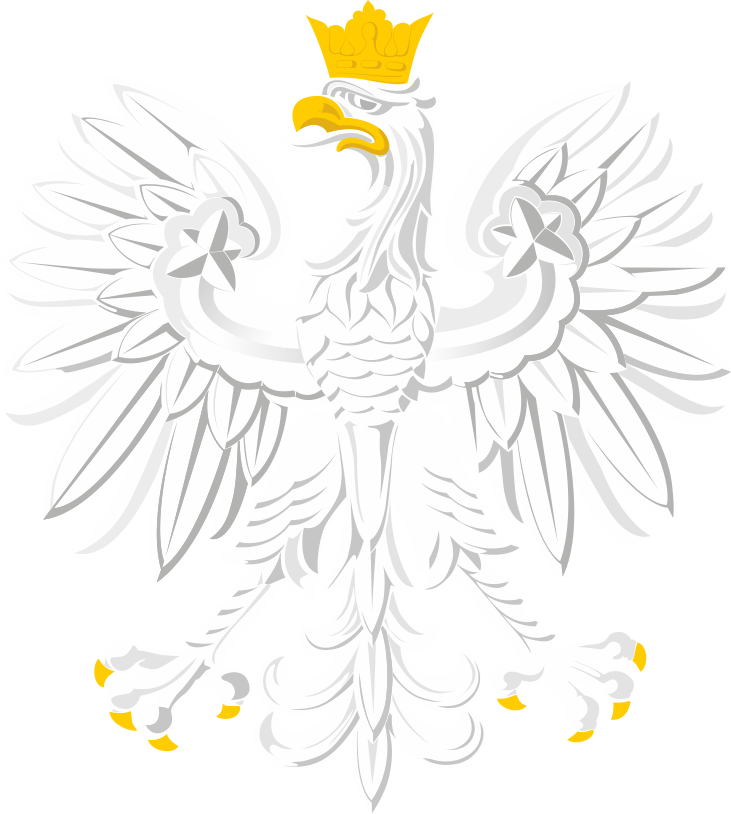 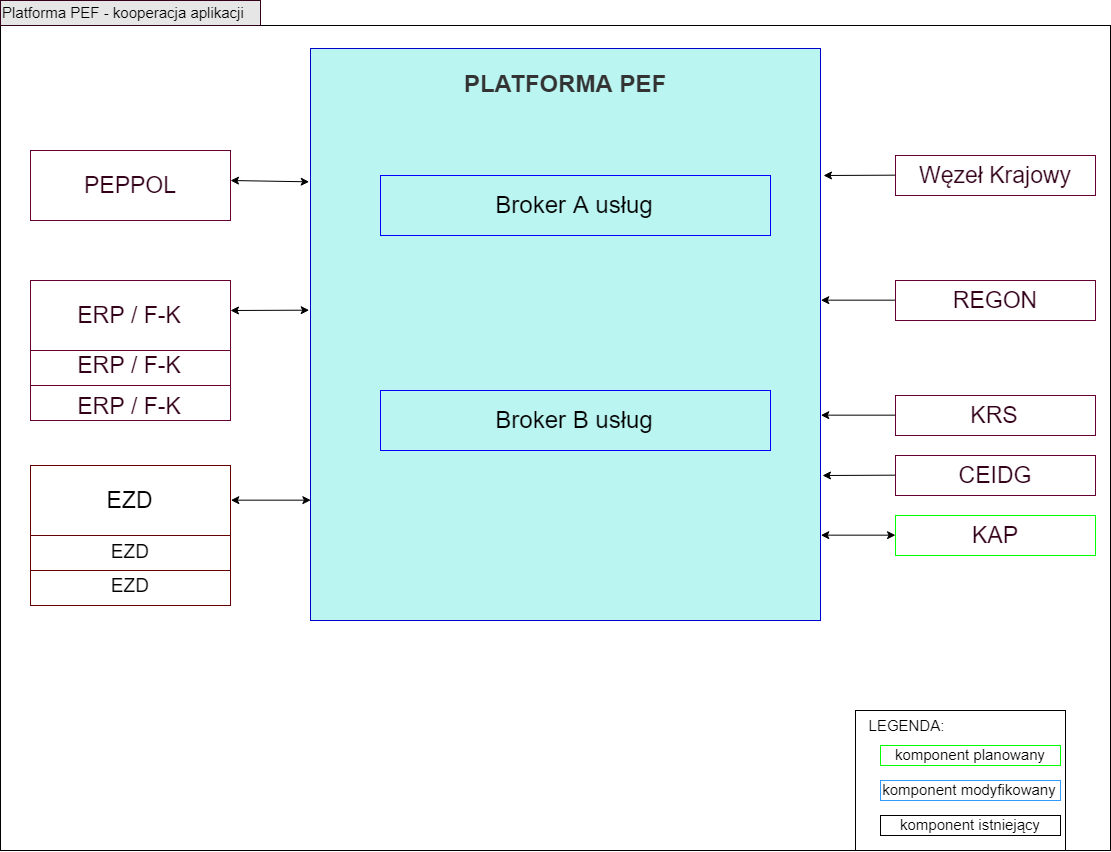 gov.pl
Dla wykonawców i zamawiających
z 10
Strona
8
eFakturowanie w Polsce
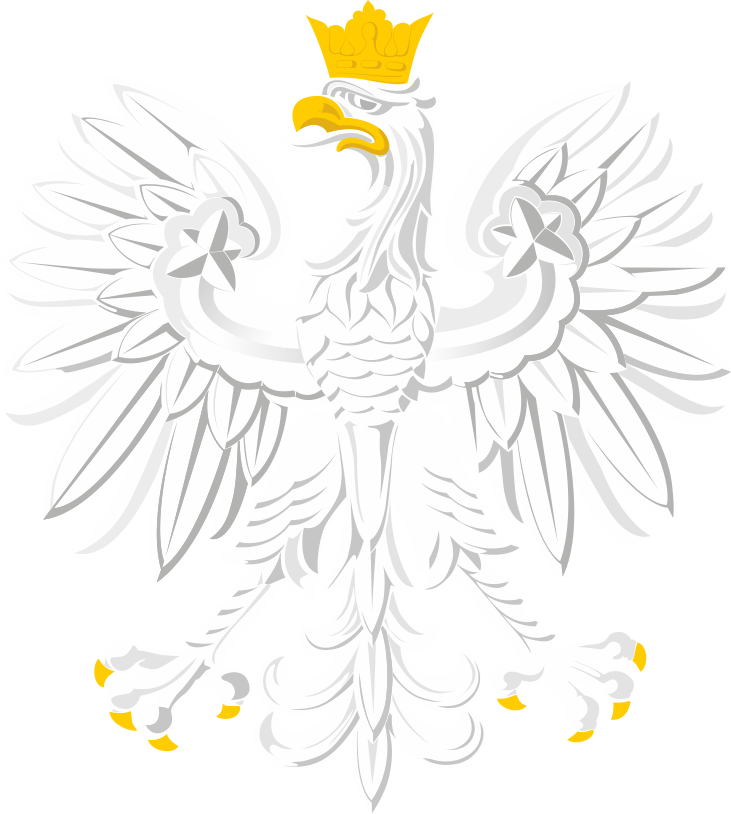 Harmonogram projektu
gov.pl
Dla wykonawców i zamawiających
z 10
Strona
9
eFakturowanie w Polsce
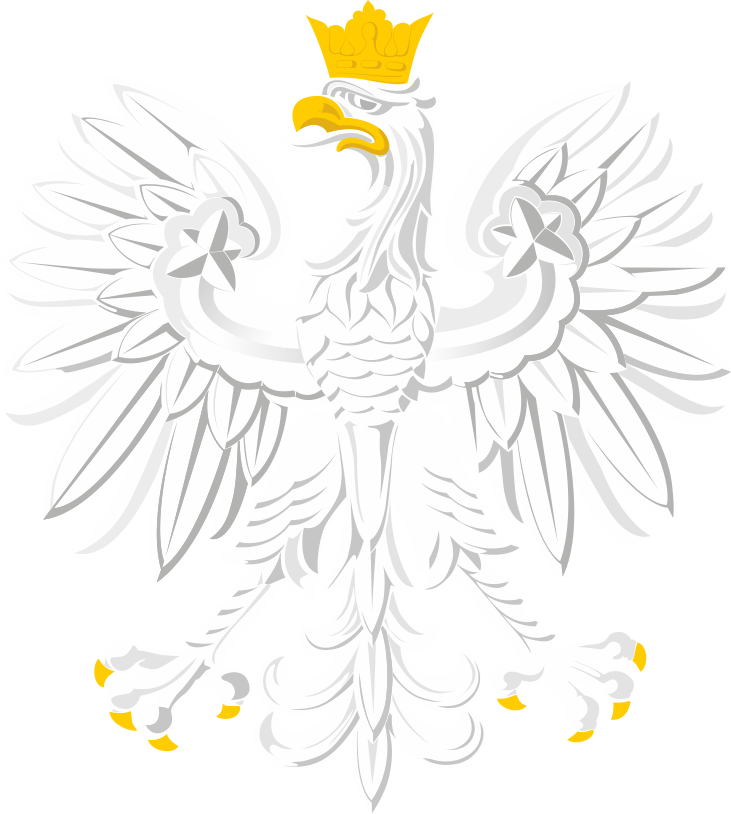 Zamówienia publiczne
gov.pl
Dla wykonawców i zamawiających
z 10
Strona
10
eFakturowanie w Polsce
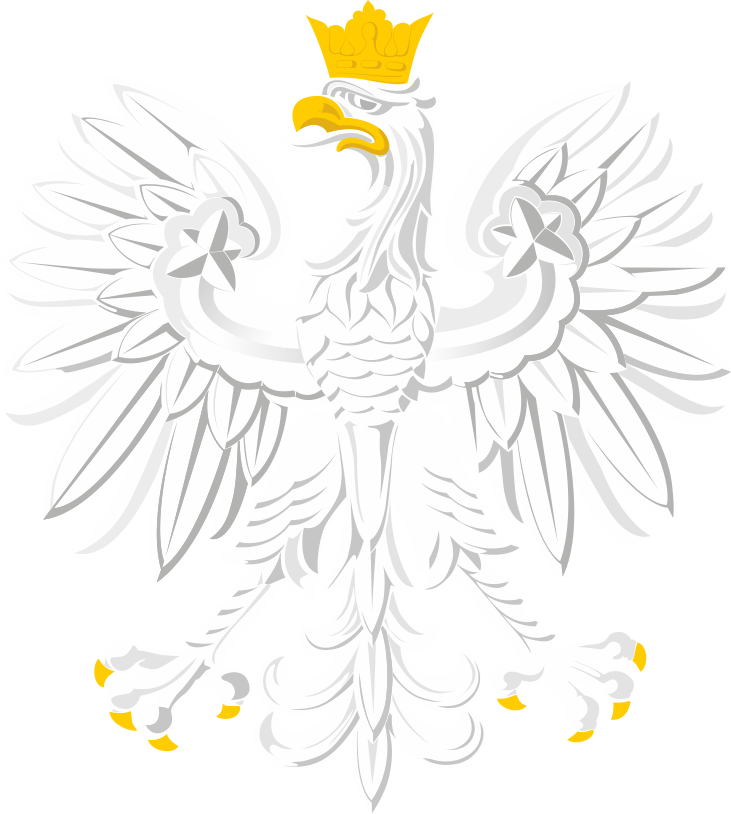 Ryzyka wpływające na realizację projektu
gov.pl
Dla wykonawców i zamawiających
z 10
Strona
11
eFakturowanie w Polsce
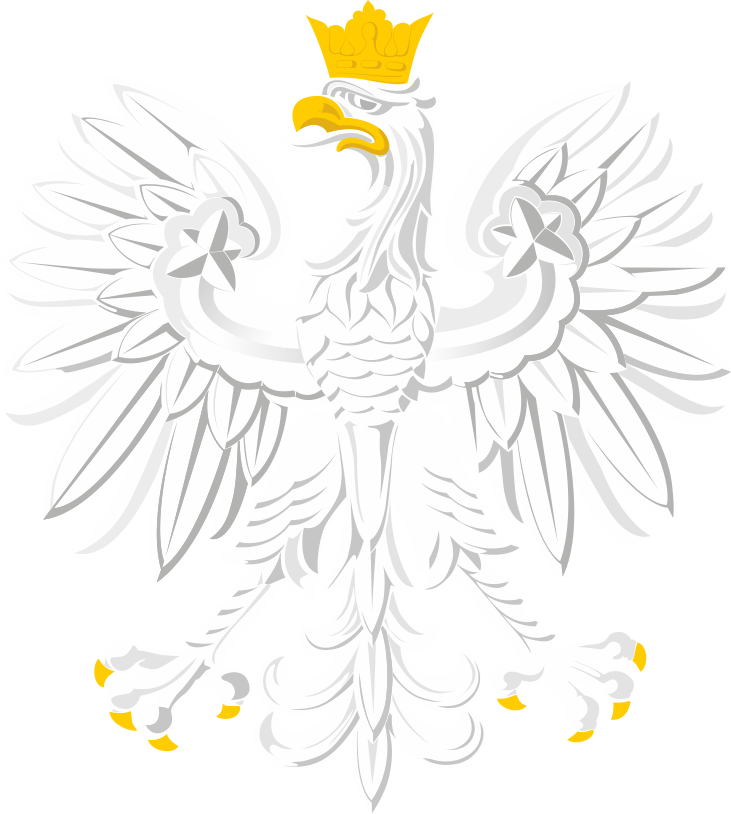 Ryzyka wpływające na utrzymanie efektów
gov.pl
Dla wykonawców i zamawiających
z 10
Strona
12
eFakturowanie w Polsce
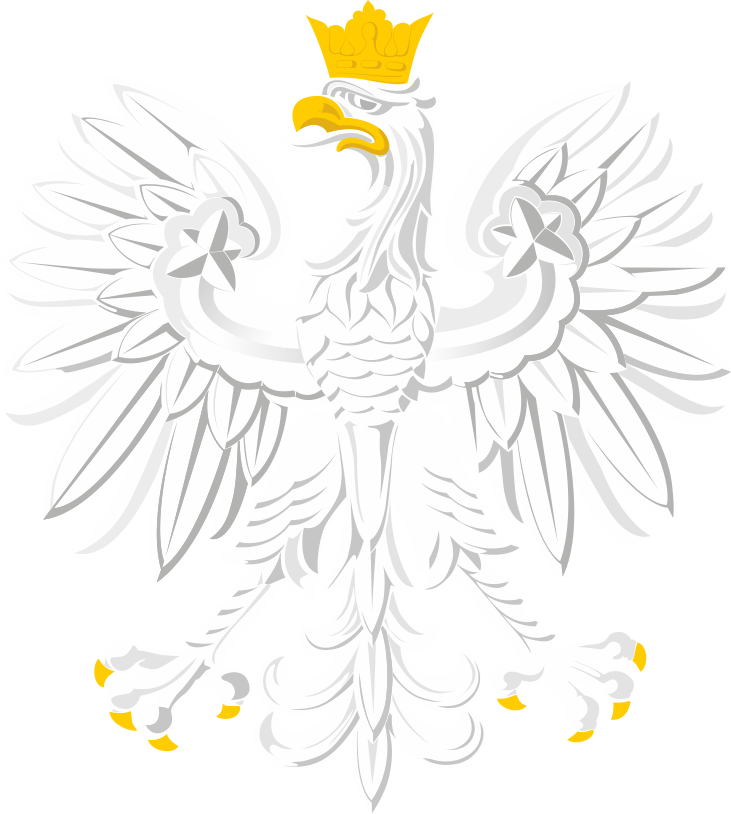 Wskaźniki do osiągnięcia
gov.pl
Dla wykonawców i zamawiających
z 10
Strona
13
eFakturowanie w Polsce
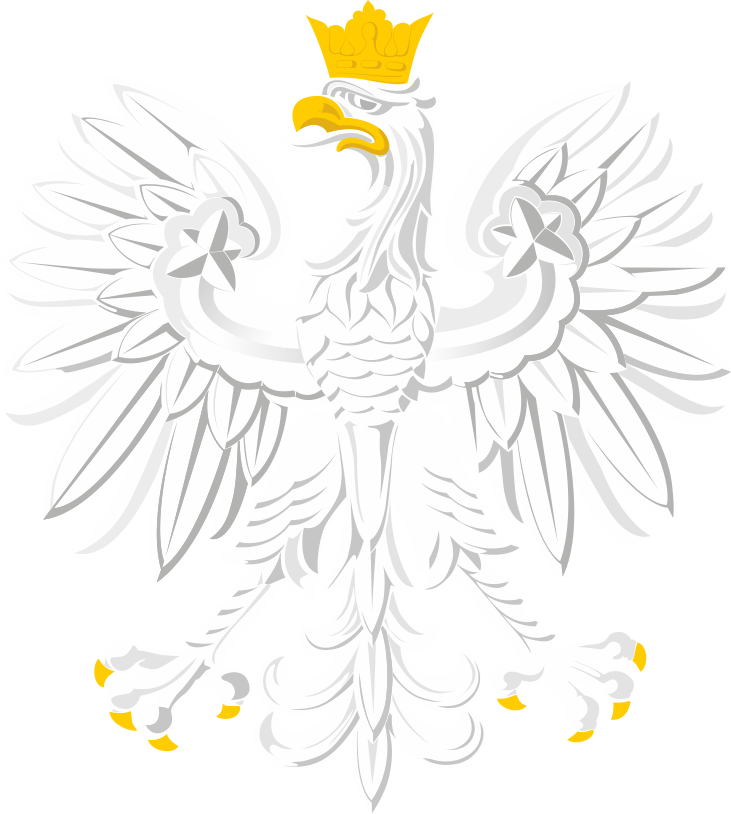 Ministerstwo Przedsiębiorczości i Technologii